Solid-state Integrated Manufacturing Process for Lunar Environment(SIMPLE)
Ernest W. Cubit II, Willow KnightAdvisors: Dr. Rajiv S. Mishra, Dr. Hector Siller, Dr. Ravi Sankar Haridas
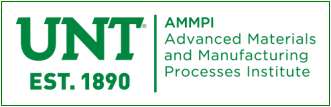 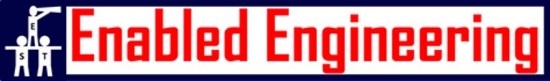 SIMPLE Enables Lunar Inhabitation
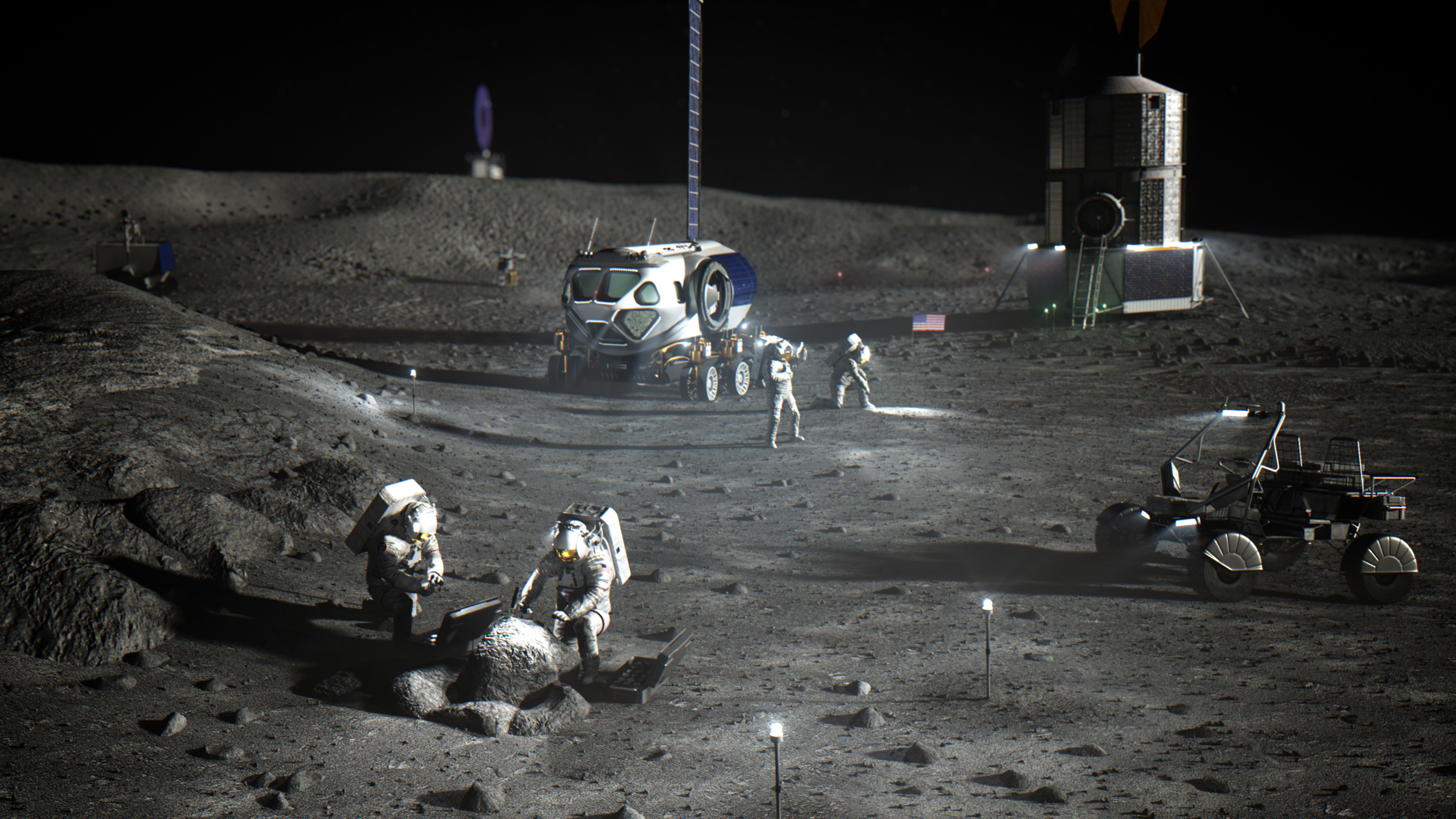 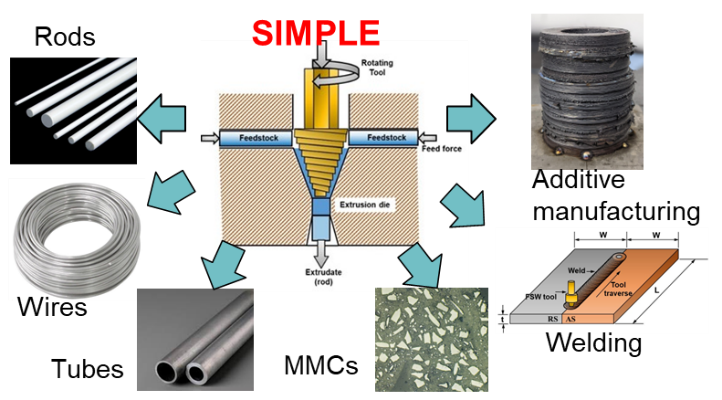 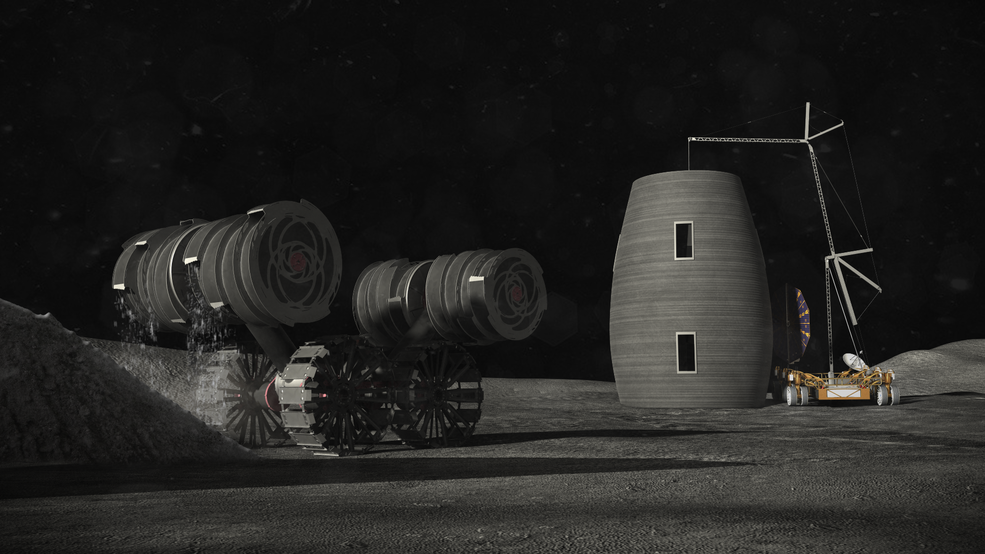 Fig 1. Solid-state Integrated Manufacturing Process for Lunar Environment
2
https://lsic.jhuapl.edu/
[Speaker Notes: Mention Willingness to Collaborate with other teams, as we are the only team focused on manufacturing, all the other teams are focused on extraction/refinement.
Mention How we differ in processing – shaping, machining, joining – only team to do this]
Executive Summary
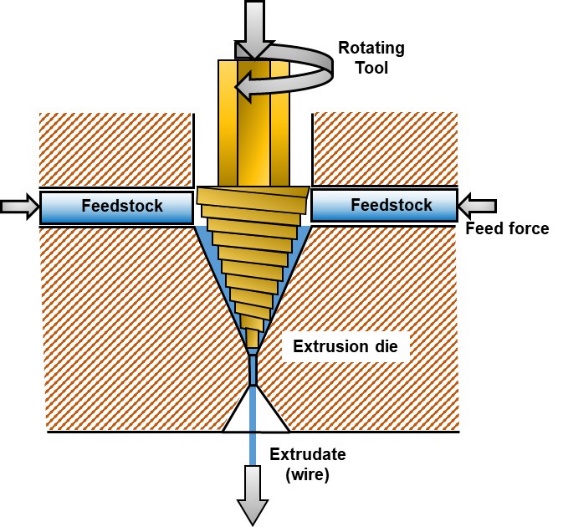 SIMPLE is a thermomechanical processing technique that combines all processing needs: shaping, machining, and joining
Principles of SIMPLE
Patented technology by Enabled Engineering (US11691201B2)
Uses principles of friction stir welding, where a rotating tool generates frictional heating with the work piece to create a weld
Leverages contact friction to heat feedstock which can then be forced through a die or deposited
Multiple swappable dies allows for tube, cable, wire, and multi-wire extrusions
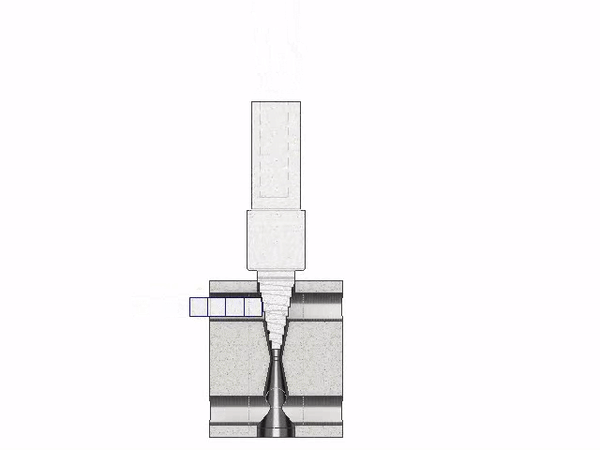 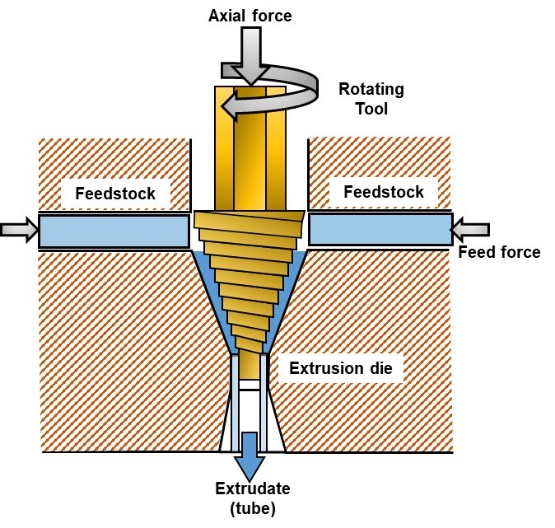 Fig 2. Selected SIMPLE modes (not all pictured)
3
Advantages of SIMPLE
SIMPLE facilitates lunar inhabitation through
Low cost and energy processing
Modularity of operational modes to meet infrastructural needs (various extrusion types, metal matrix composite manufacturing, and additive manufacturing (AM))
Ability to create a variety of metallic end products through thermomechanical processing
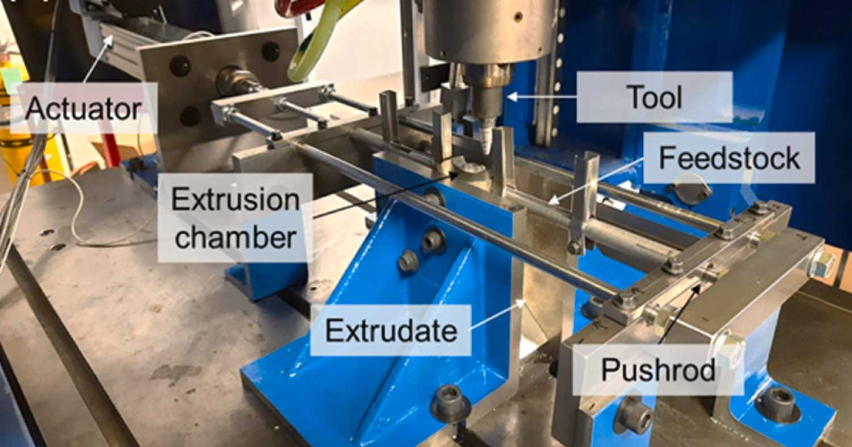 Fig. 3 SIMPLE prototype set up
4
[Speaker Notes: Mention Willingness to Collaborate with other teams, as we are the only team focused on manufacturing, all the other teams are focused on extraction/refinement.
Mention Individual Assembly Progress Update – i.e. ordering our own parts, building from scratch, etc.]
CAD Modeling with Fusion
One die design includes a 3 piece system, so extrudate types can be swapped out





Spindle Designs:
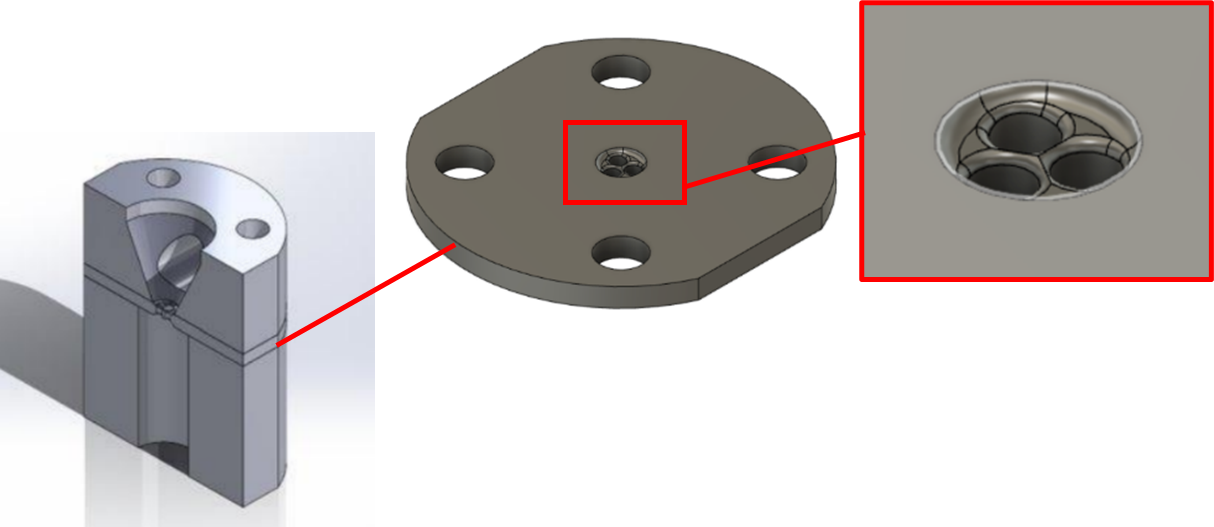 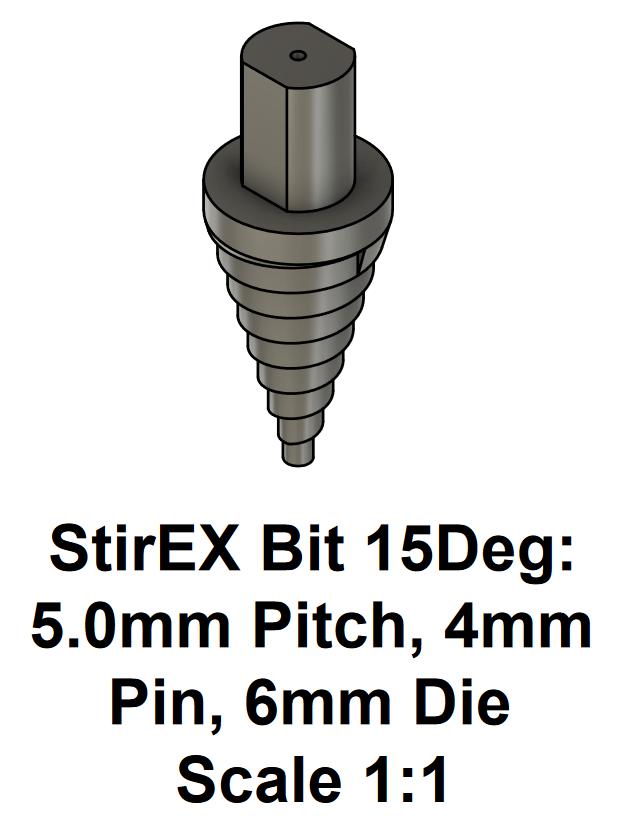 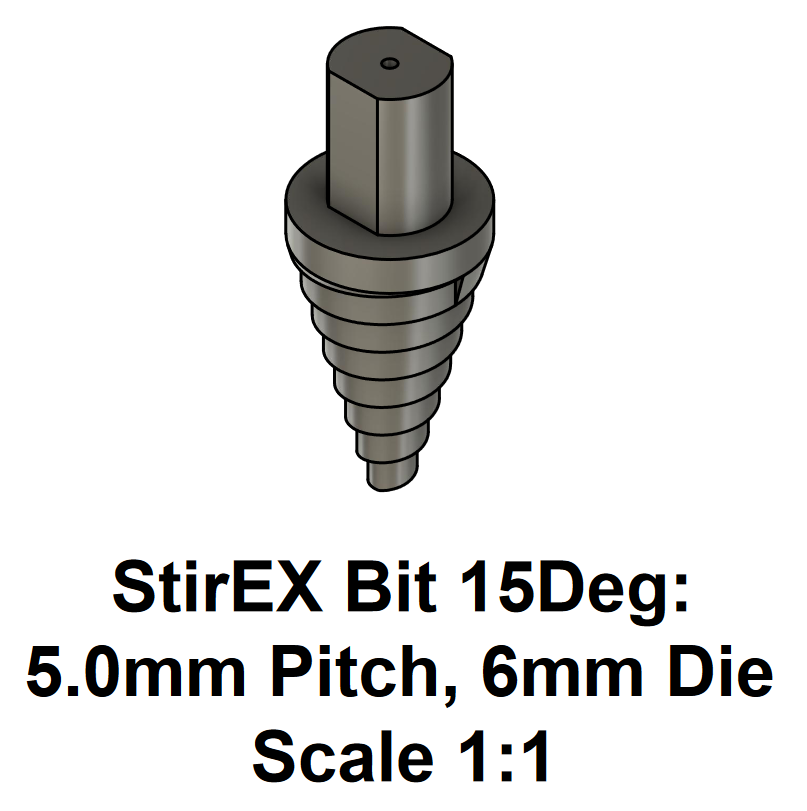 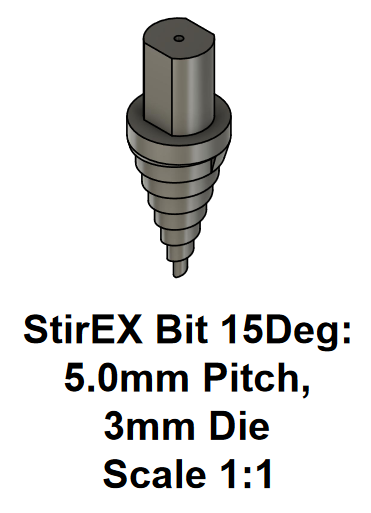 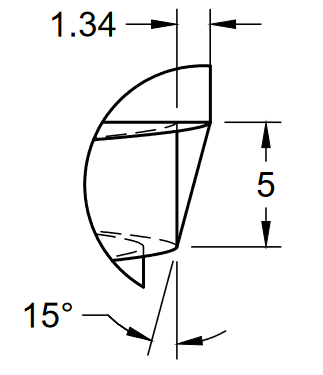 Thread profile
5
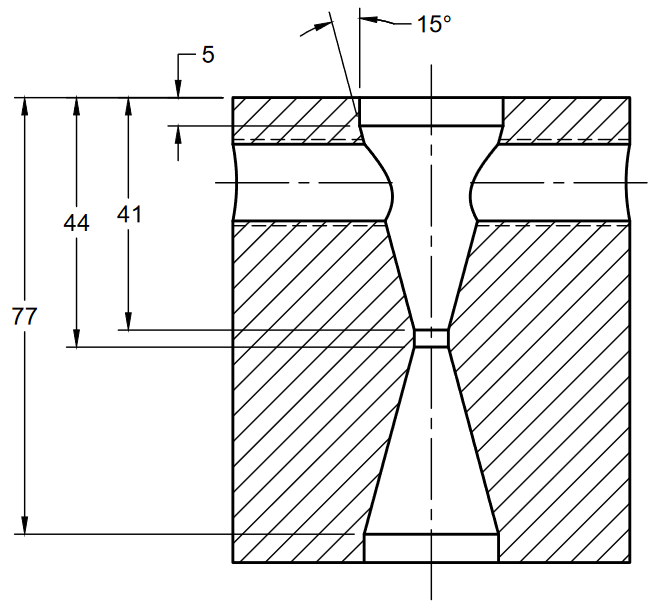 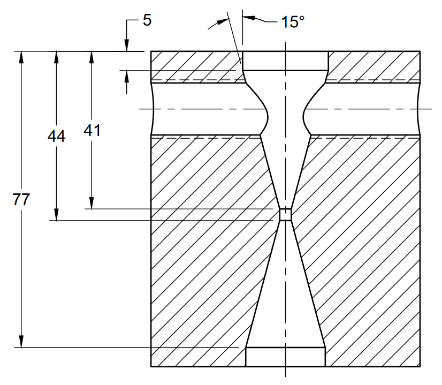 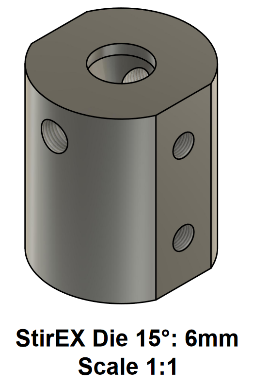 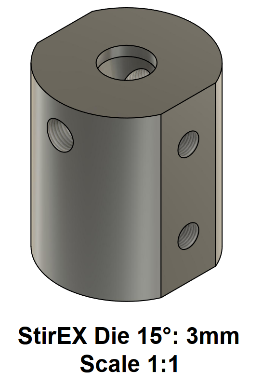 CAD Modeling with Fusion
The original die model from which solid stir extrusion was demonstrated was redesigned to facilitate increased friction. 
Revised die models were created with a conical angle of 15° to improve contact area and friction as well as axial thrust force enabled by the spirals of the spindle tool. 
Two throat diameters: 3mm and 6mm
6
[Speaker Notes: Want to understand the process physics which is why we have two different dies. I.e. angle, material flow rate.]
Preliminary Extrusion Success
Al 6061 extrusion:
Employed a single-segment die (H13 steel) with 2mm offset for solid extrudate 
Tested spindle rotation rates of 600 and 800 RPM with 100, 150, and 200mm/min feed rate
Highest throughput at 800 RPM and 200mm/min
Multi-hole extrusion:
Employed three component die machined from H13 steel
The parameters used were 600 rpm and 100 mm/min actuator feed rate
Extruded three 3mm Al 6061 wires
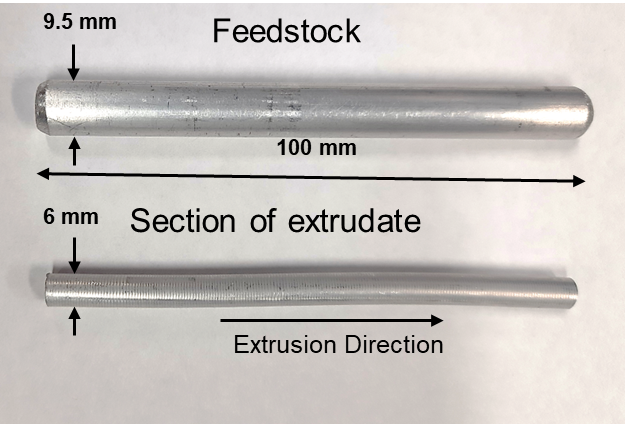 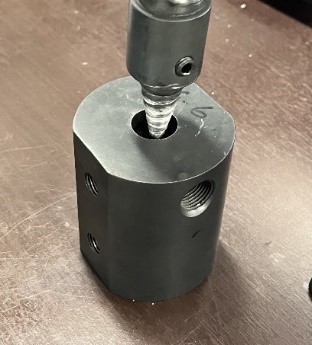 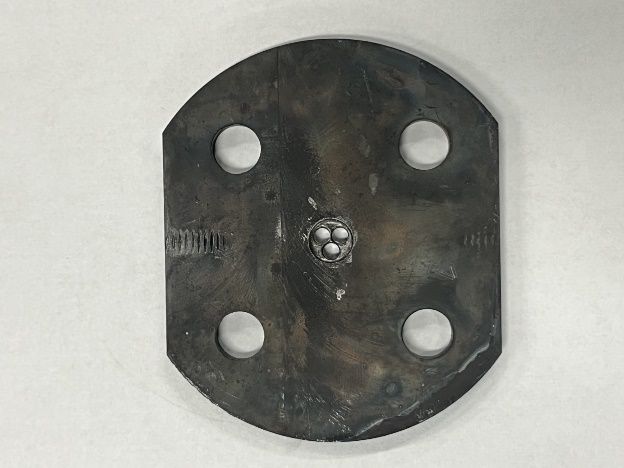 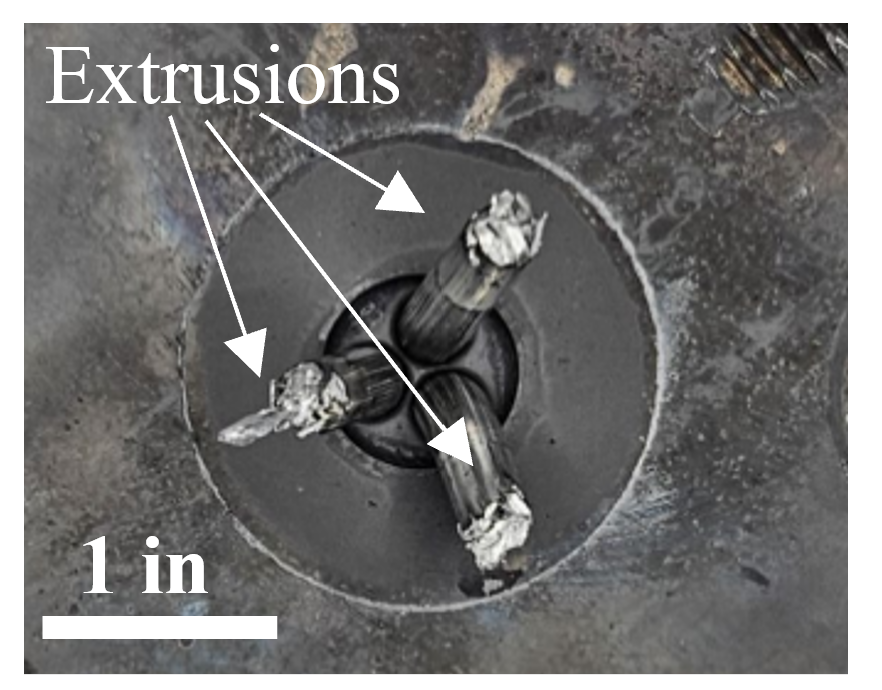 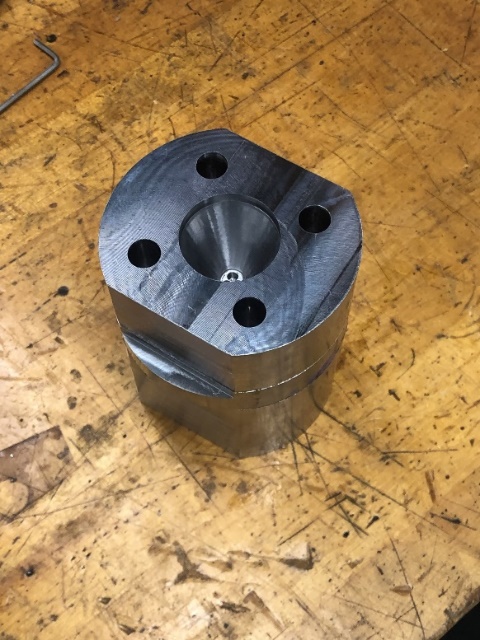 Machined Die and Spindle
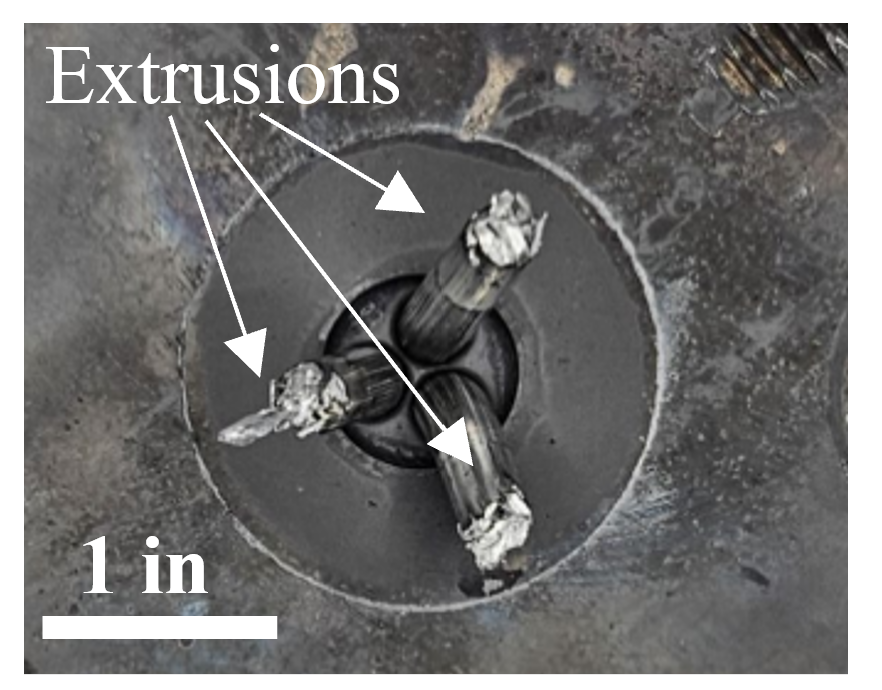 10 mm
3-piece die
3-hole die insert
Multi-hole extrudates
7
Future Work
Complete instrument assembly and remaining machining
Operational demonstration and verification testing
Collaborations with other finalists
Please reach out to us if your team is working to process raw material! (ravisankar.haridas@unt.edu / rajiv.mishra@unt.edu)
8
[Speaker Notes: Mention Willingness to Collaborate with other teams, as we are the only team focused on manufacturing, all the other teams are focused on extraction/refinement.]